Feeder Birds of the Hamlet of  MariavilleAuthored by David Smith & Cheryl Stanford-Smith of Greenwich NY
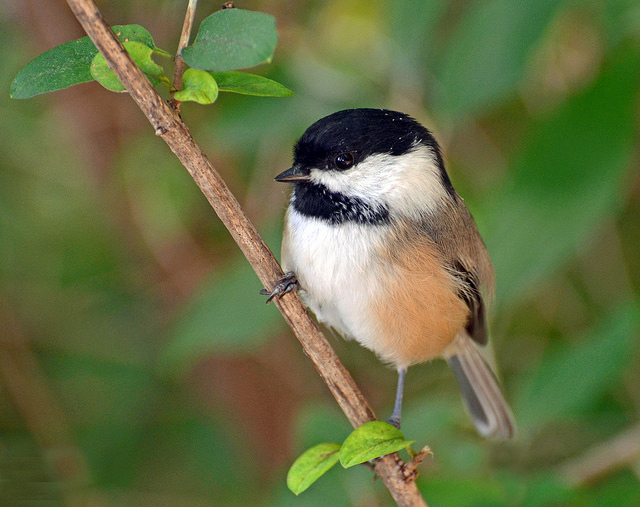 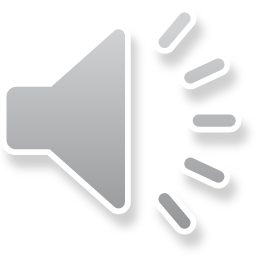 Black-Capped Chickadee
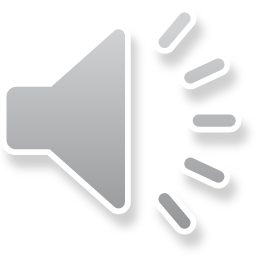 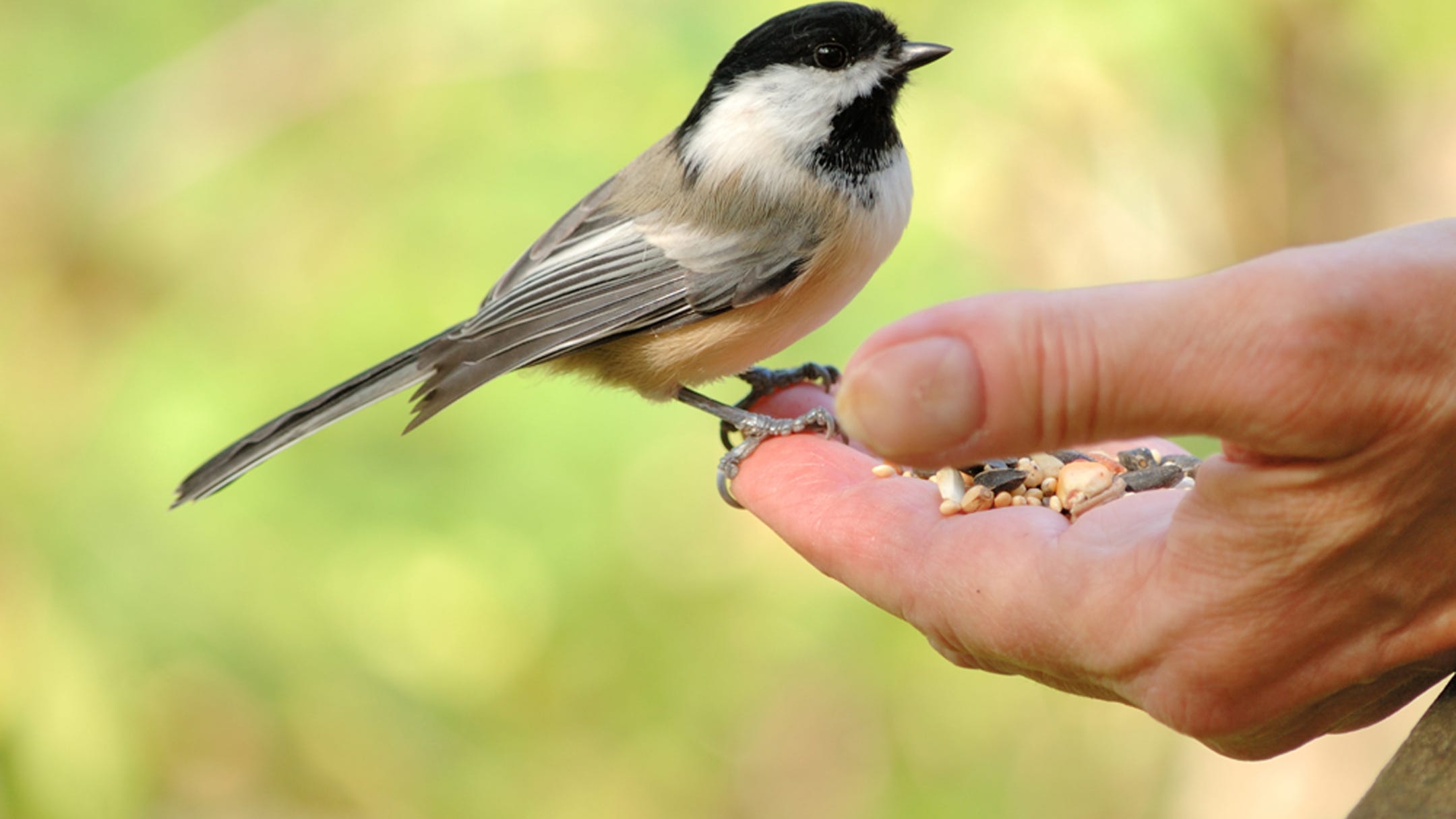 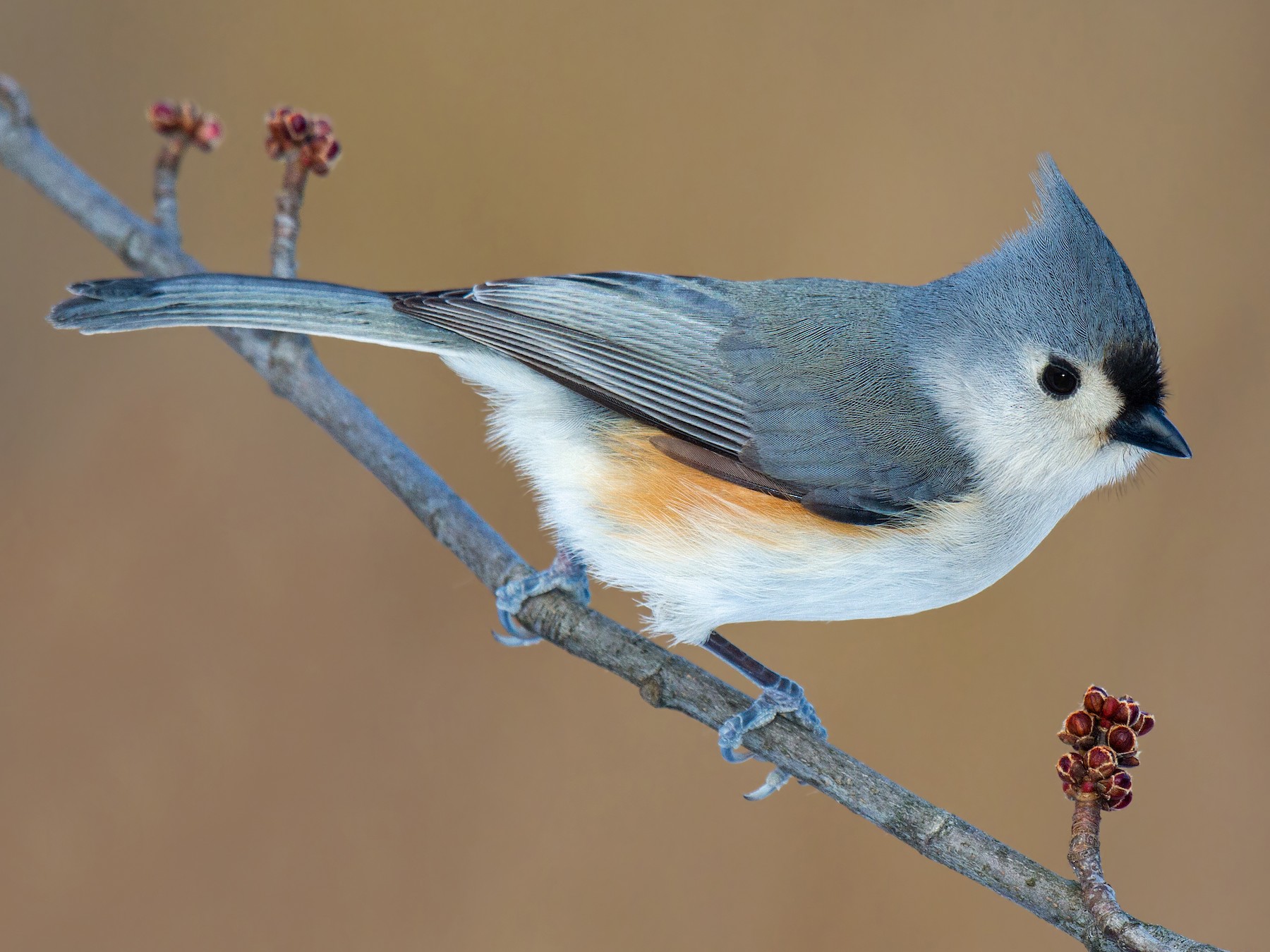 Tufted Titmouse
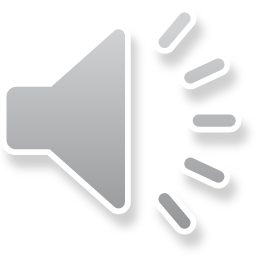 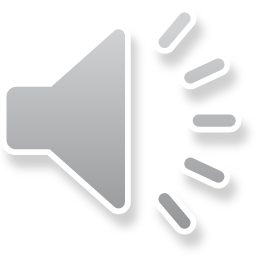 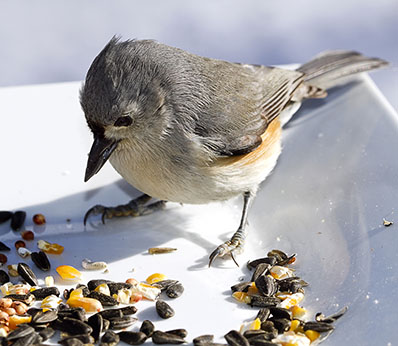 White-Breasted Nuthatch
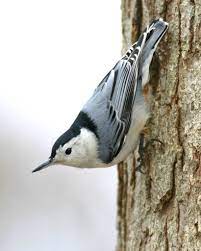 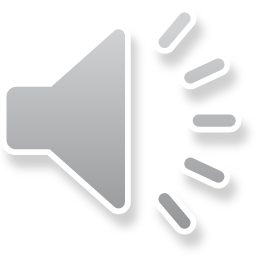 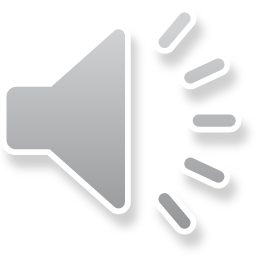 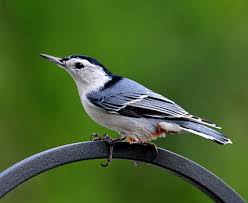 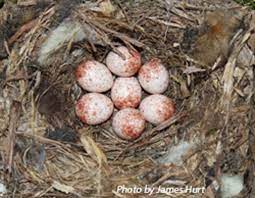 Downey Woodpecker
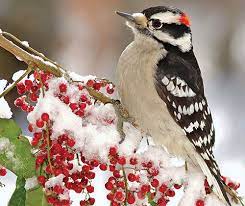 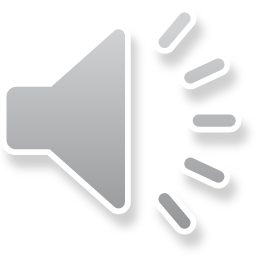 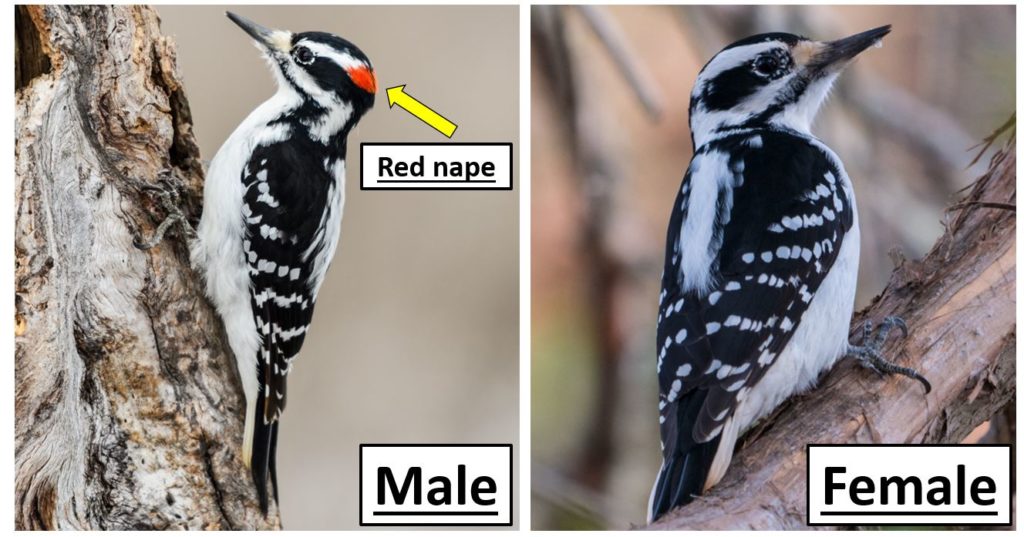 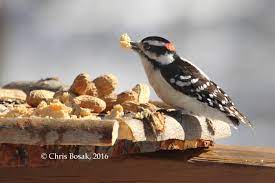 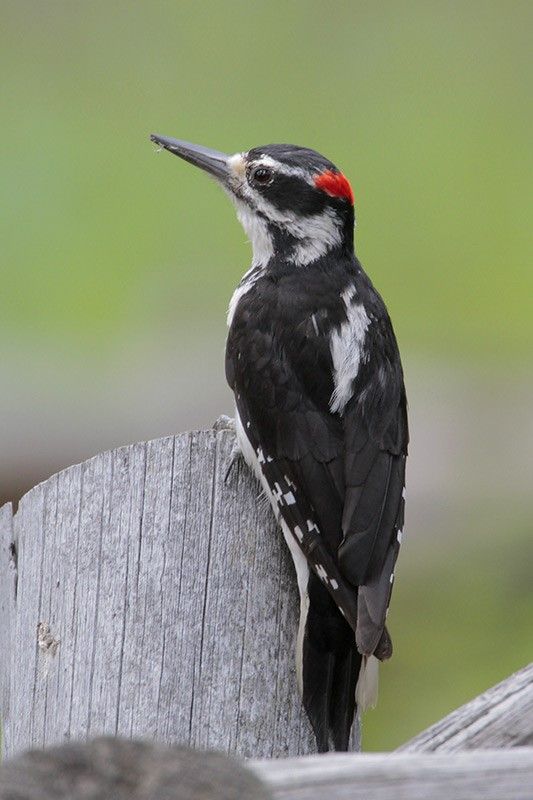 Hairy Woodpecker
Male
Female
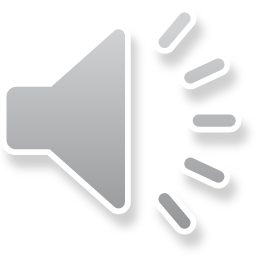 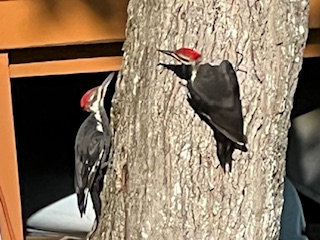 Pileated Woodpecker
Females
Red-Bellied Woodpecker
Male
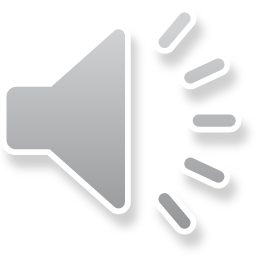 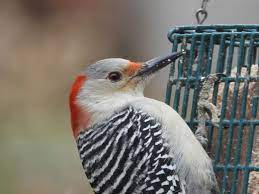 Female
Northern Cardinal
Male
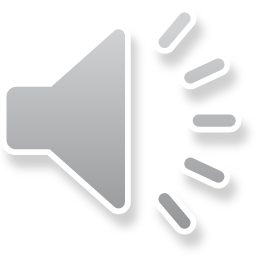 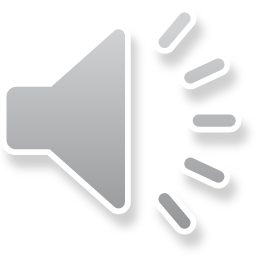 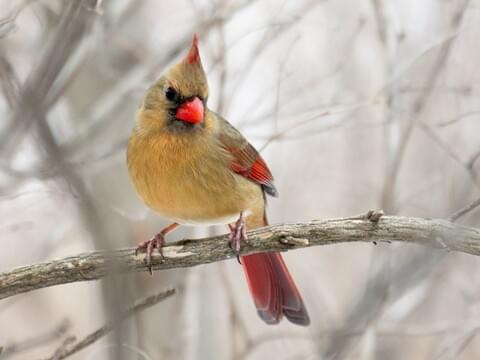 Female
Blue Jay
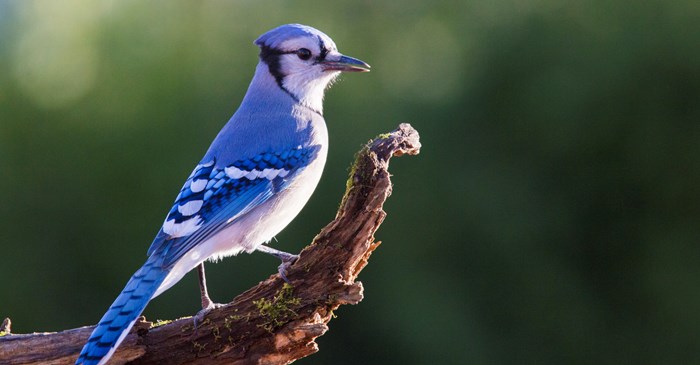 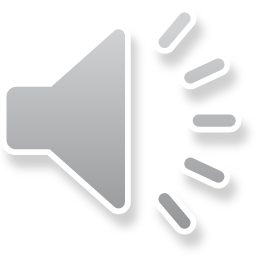 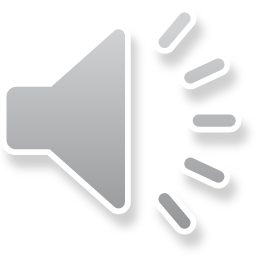 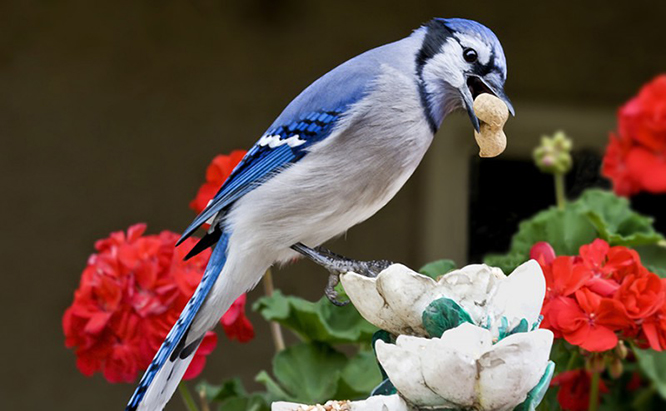 Red-Winged Blackbird
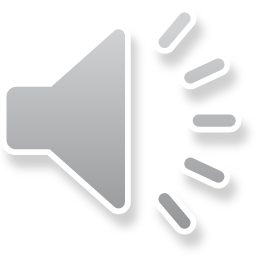 European Starling
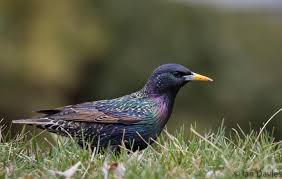 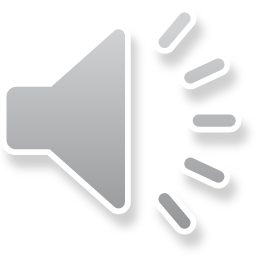 Common Grackle
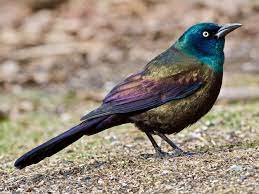 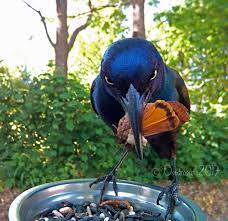 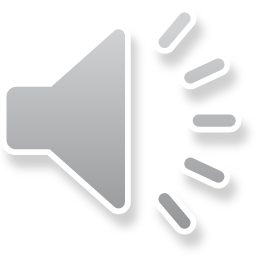 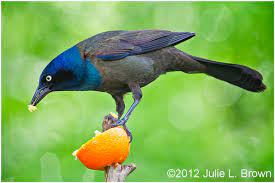 Our Mariaville Bald Eagles
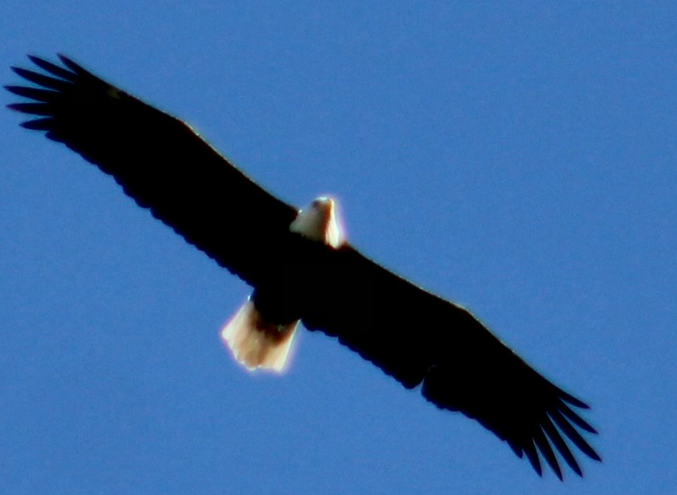 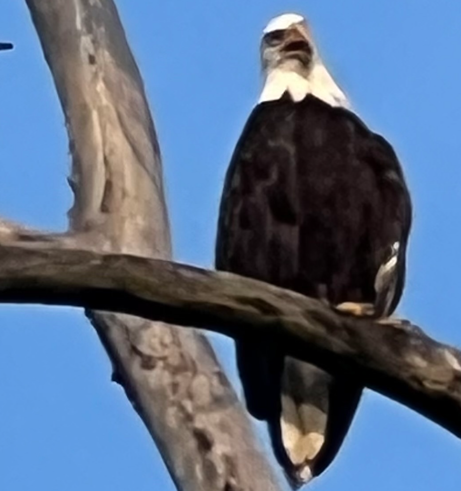 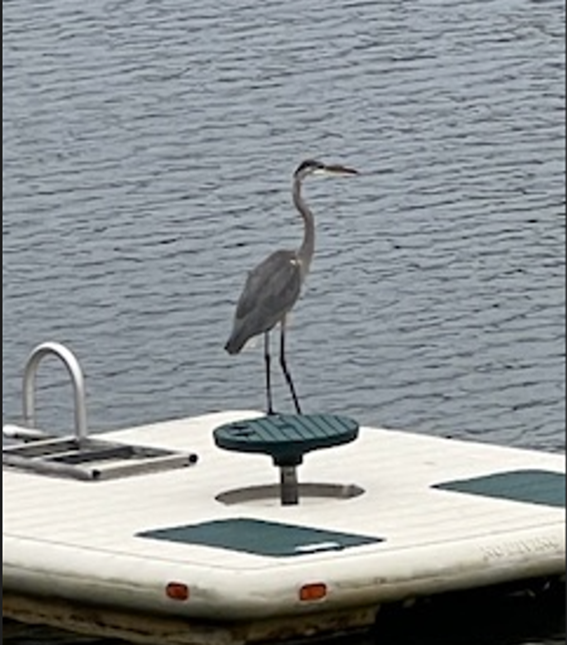 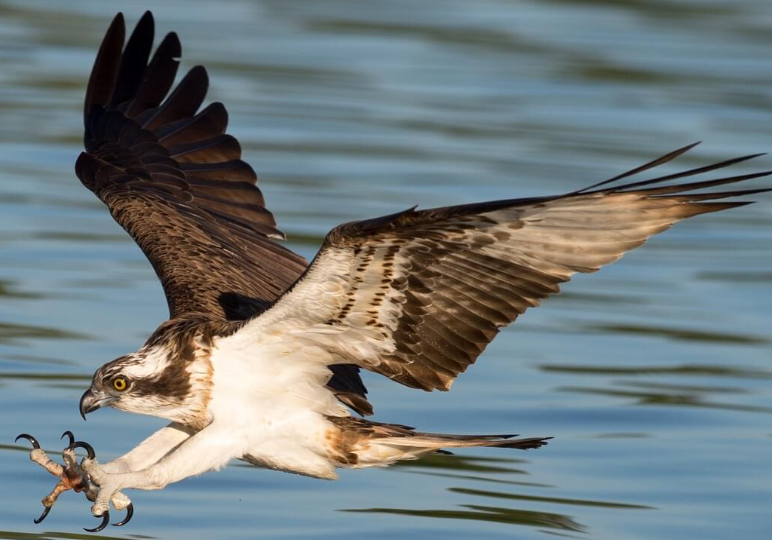 The Ospreys
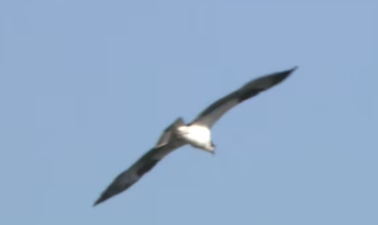 The Heron
The Grey Squirrel, who thinks they are a bird

To keep off feeder six feet off the ground
Ten feet from a place they can jump from 
Pole Baffle
Squirrel resistant feeder
Pepper laced feed
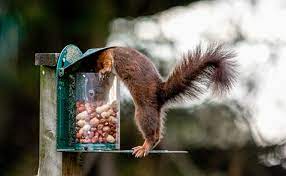 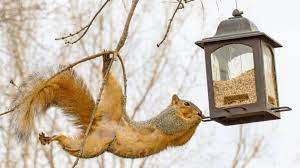